Software Defined Networking (SDN)
A brief introduction
SDN promises and challenges
What and Why “software defined?”
“Software defined” becomes very popular words
Software defined networking, software defined storage, software defined radio, etc.
What is it?
Underlying system feature is exposed to the upper layer application developer through an API.
System functionality is implemented over the API as an app.
Another word for “Software defined” is “Programmable.”
Software defined networking
Basic network functions: allowing nodes in the network to communicate with one another.
Network elements connected by links form a topology
Each node runs some kind of distributed algorithm, e.g. OSPF, to figure out the path from A to B.
Network administrator can change network parameters to achieve certain objective: e.g. changing routes
Limited programmability
Equipment vendors provide a set of routing (network control) choices: OSPF, ISIS, BGP, etc
If one wants something beyond this set, he is out of luck.
This is what SDN tries to overcome: making the network control like an APP that user can develop by themselves. 
SDN is to make network control programmable.
E
B
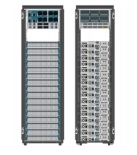 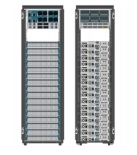 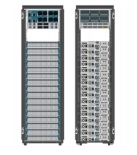 A
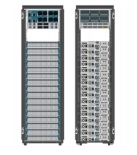 D
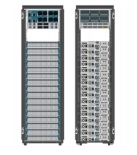 C
SDN motivation
Why do we want to make network control programmable?
Short term:
Existing network control is no longer sufficient in several important areas, need innovation here!
Data centers, Wireless, network security
Existing network control is getting too complicated.
A lot of different middleboxes, each speaks its own language, and interferences with one another
NAT, firewall, IDS, WAN optimizer, load balancer, traffic shapers, transparent web proxy, application accelerators
Would be nice to provide a unified mechanism to deploy and manage these middleboxes
SDN promises this.
Long term: innovation is good for the networking industry.
Computing systems once upon a time
Vertically integrated systems
Proprietary hardware
Proprietary OS
Proprietary applications
Highly reliable

Can you picture google, yahoo, facebook on such a platform?
Slow software innovation
Proprietary development
Small industry
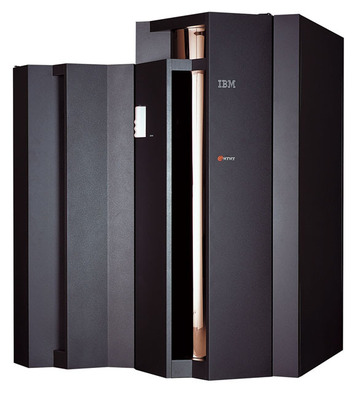 Computing systems now
App
App
App
App
App
App
App
App
App
App
App
Open interfaces
   Fast innovation
 Everyone can  
participate
  Hugh industry
 Software is now part of everything.
Windows
(OS)
Linux
Mac
OS
or
or
Open Interface
Open Interface
Microprocessor
Microprocessor
Conventional networking system today (before SDN)
Mainframe mindset: software for the control plane cannot be separated from the forwarding hardware in the data plane.
Vertically integrated, complex, closed, proprietary
Innovation is only possible if one has access to the router box.
No significant innovation in the past 40 years.
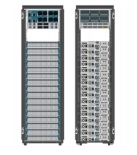 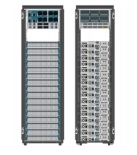 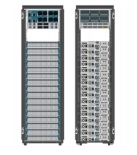 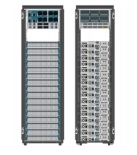 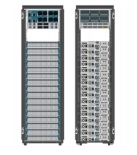 Custom hardware
OS
Bundled applications
Ideal networking system for innovation
App
App
App
App
App
App
App
App
App
App
App
Network apps
Net Windows
Net Linux
Net Mac
OS
API of Net OS
or
or
Network Operating Systems
Open Interface
Open Interface
API for controlling
Network hardware
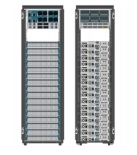 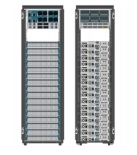 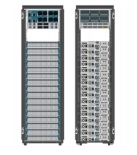 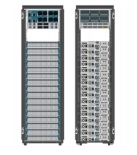 Network hardware
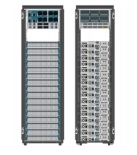 Control plane and data plane
Control plane of a network
The functions of a network that control the behavior of the network
E.g.: Which path to take for a packet? Which port to forward a packet? Should the packet be dropped?
Control plane functions are typically realized by software such as routing protocols, firewall code, etc.
Data plane of a network
The functions of a network that actually forward or drop packets.
Data plane functions are typically realized by hardware
Control plane and data plane are vertically integrated in traditional networking equipment
Separating software from hardware  separating control plane from data plane.
Ideal networking system for innovation
App
App
App
App
App
App
App
App
App
App
App
Separate hardware from software
Standardize the interface
Each layer provides an abstraction
Innovation is possible for anyone just like software development for a computing system.
This is the vision of SDN/OpenFlow.
Net Windows
Net Linux
Net Mac
OS
or
or
Open Interface
Open Interface
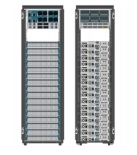 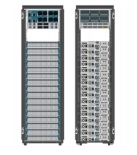 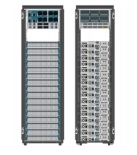 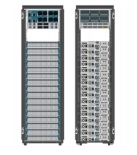 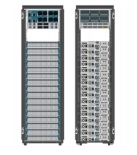 SDN now: separate forwarding hardware from controlling software
App
App
App
App
App
App
App
App
App
App
App
4. Firewall, virtual network, TE, etc
Net Windows
Net Linux
Net Mac
OS
Northbound API, not standardized yet
or
or
3. SDN controllers (floodlight, nox, etc)
Open Interface
Open Interface
OpenFlow: standardized for 
       Ethernet/IP/TCP
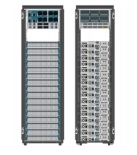 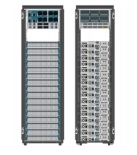 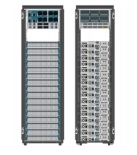 2. OpenFlow enabled switches/routers
     simple hardware doing forwarding only
     forwarding table can be set by other
     entity through OpenFlow
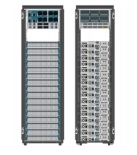 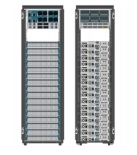 Contrast between SDN and conventional network
Major paradigm shift with SDN
No longer use distributed control protocols
Design one distributed system (NOS) with the global view of the network
Use for all control functions
Now just defining a centralized control function        
Configuration = Function(global view)
 This may look easier, but this is not how it used to work, everything is new – innovation at all levels for this to happen.
 High level programming languages to describe network configuration
 Compiling and runtime system to realize the program efficiently, correctly, and safely.
 Abstraction design
Debugging infrastructure
 network OS design
 etc.
How an SDN operates?
Network applications specification the network functions (not the detailed implementation on the physical devices):
Access control: who can talk to who
Isolation: who can hear my broadcasts
Routing: only specify routing to the degree you care
Some flows over satellite, others over landline
TE: specify in terms of quality of service, not routes
Network OS (or something like a compiler) compiles the network application and computes the configurations on physical devices based on the global view
Network OS distributes the configuration to physical devices through OpenFlow.
SDN promises
A lower-entry point for innovation in the network control.
Solve the issues in the current network configuration challenges.
data plane interacts with many control entities
Configure locally to achieve a global network function.
Some SDN issues
Abstraction
A new programming system to specify network functions (programming SDN)
An API that provides network abstraction to network application (SDN controller design)
Performance (scalability)
Controller
Communication between controller and devices
Forwarding
Correctness and debugging – A SDN program has a higher bar than a typical program, multiple levels
Security